HÌNH ẢNH VỀ TIỀN VIỆT NAM
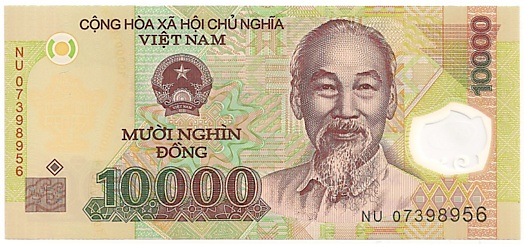 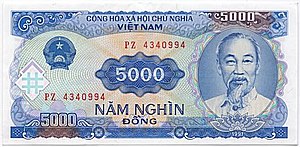 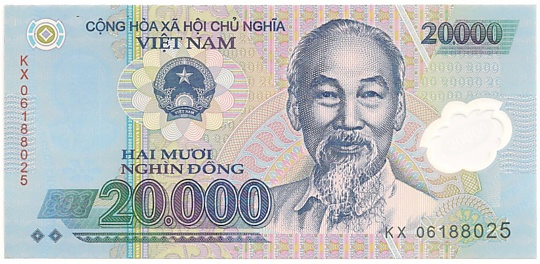 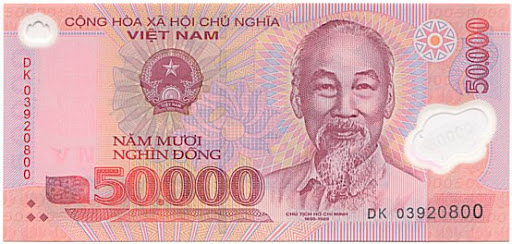 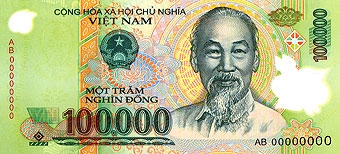 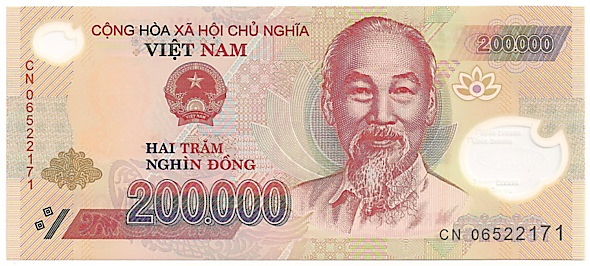